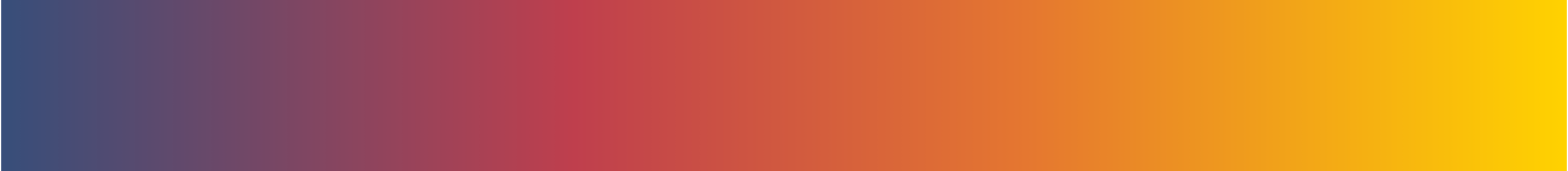 Hinerongo & Tūteurutira
Kāri Pikitia
Anei ētahi ngohe hei whakamahi i ēnei kāri pikitia.
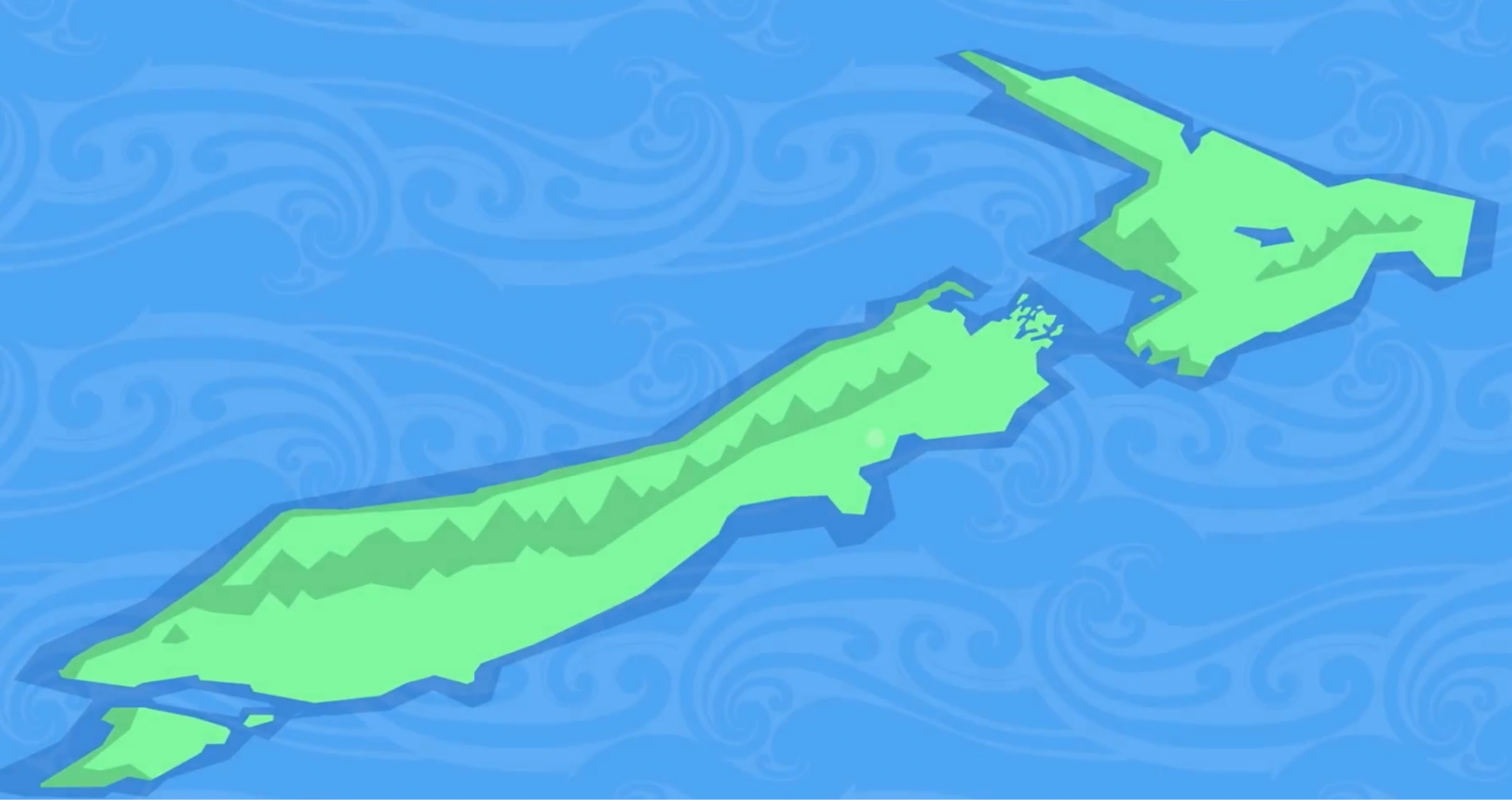 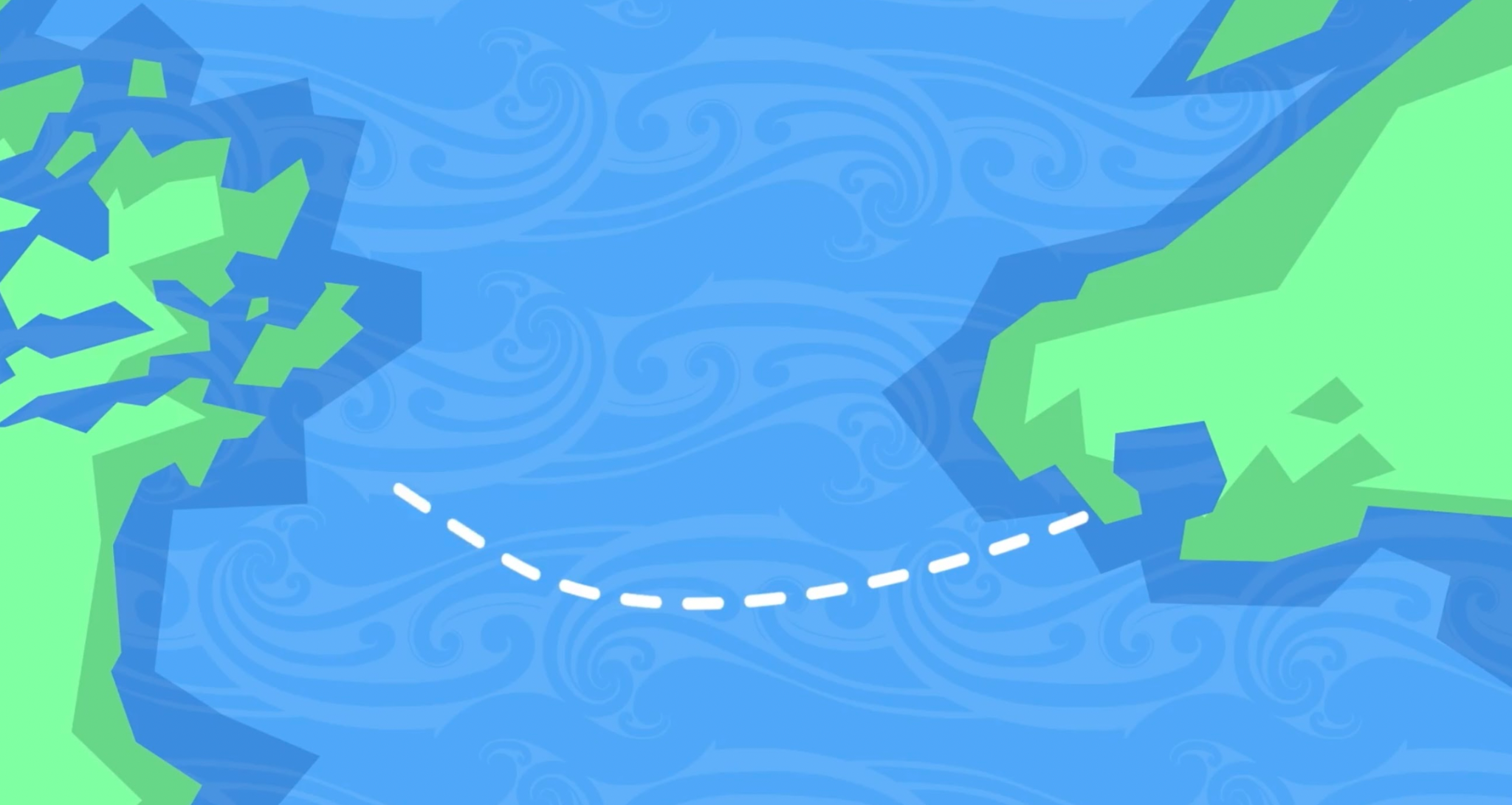 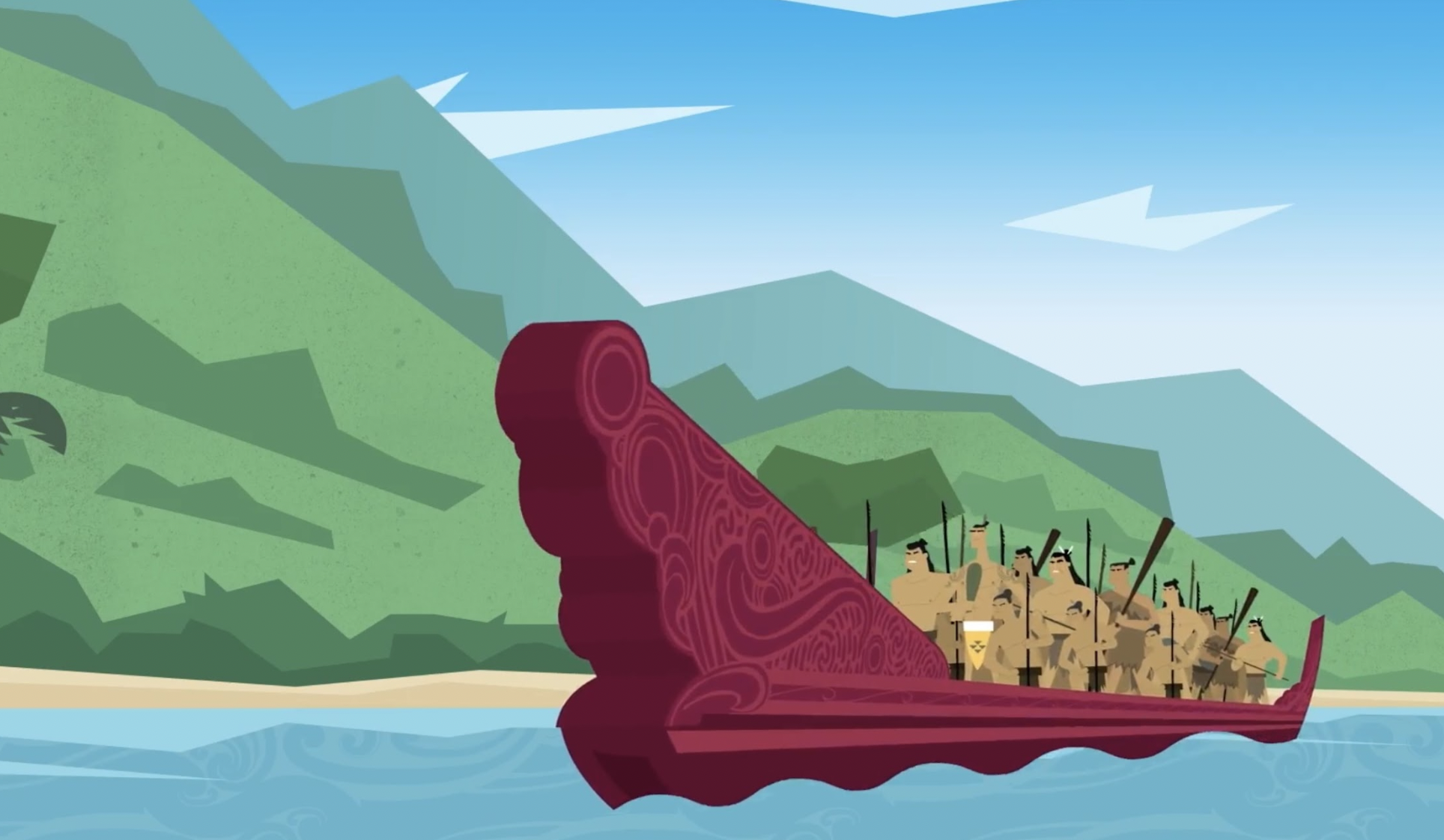 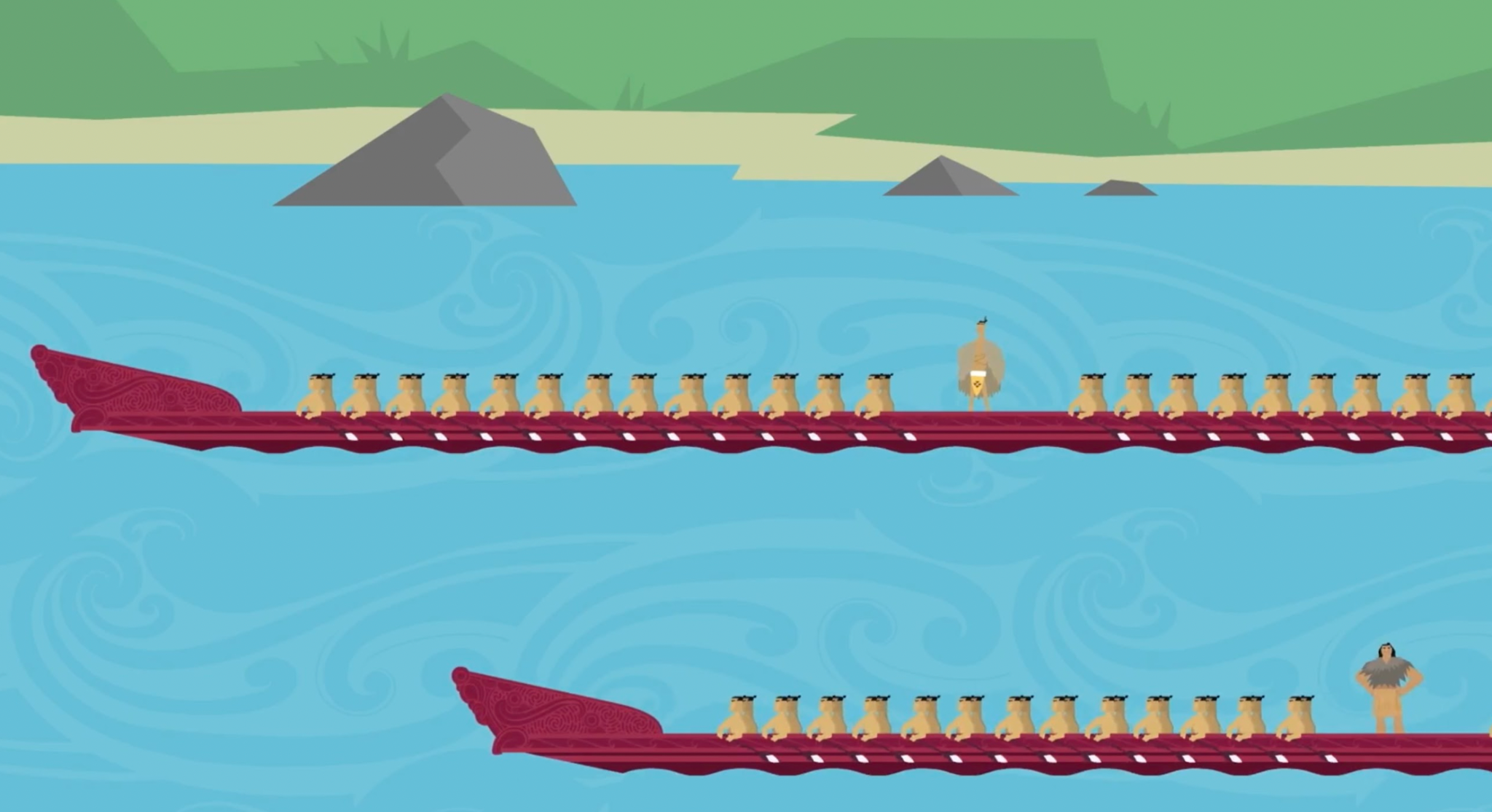 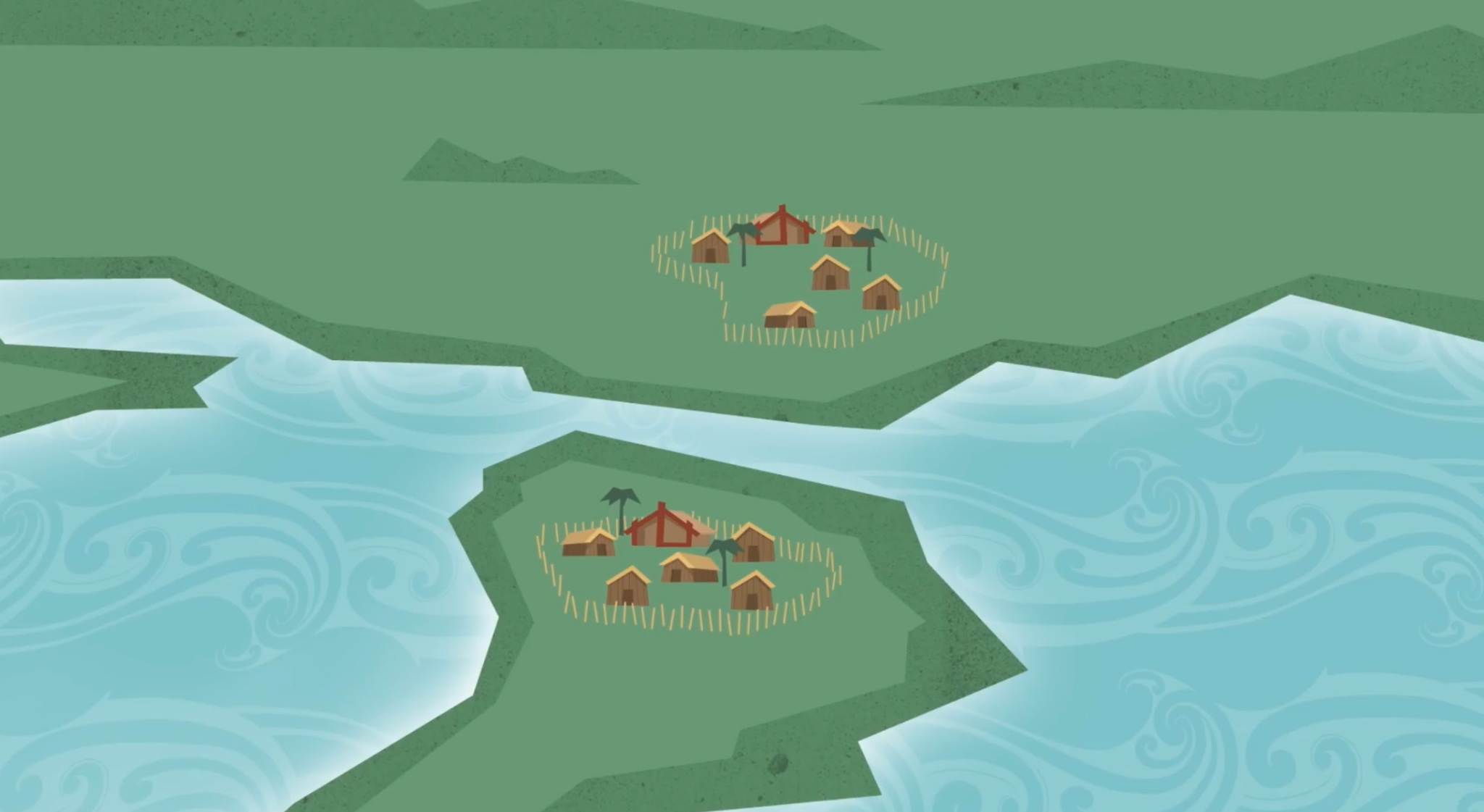 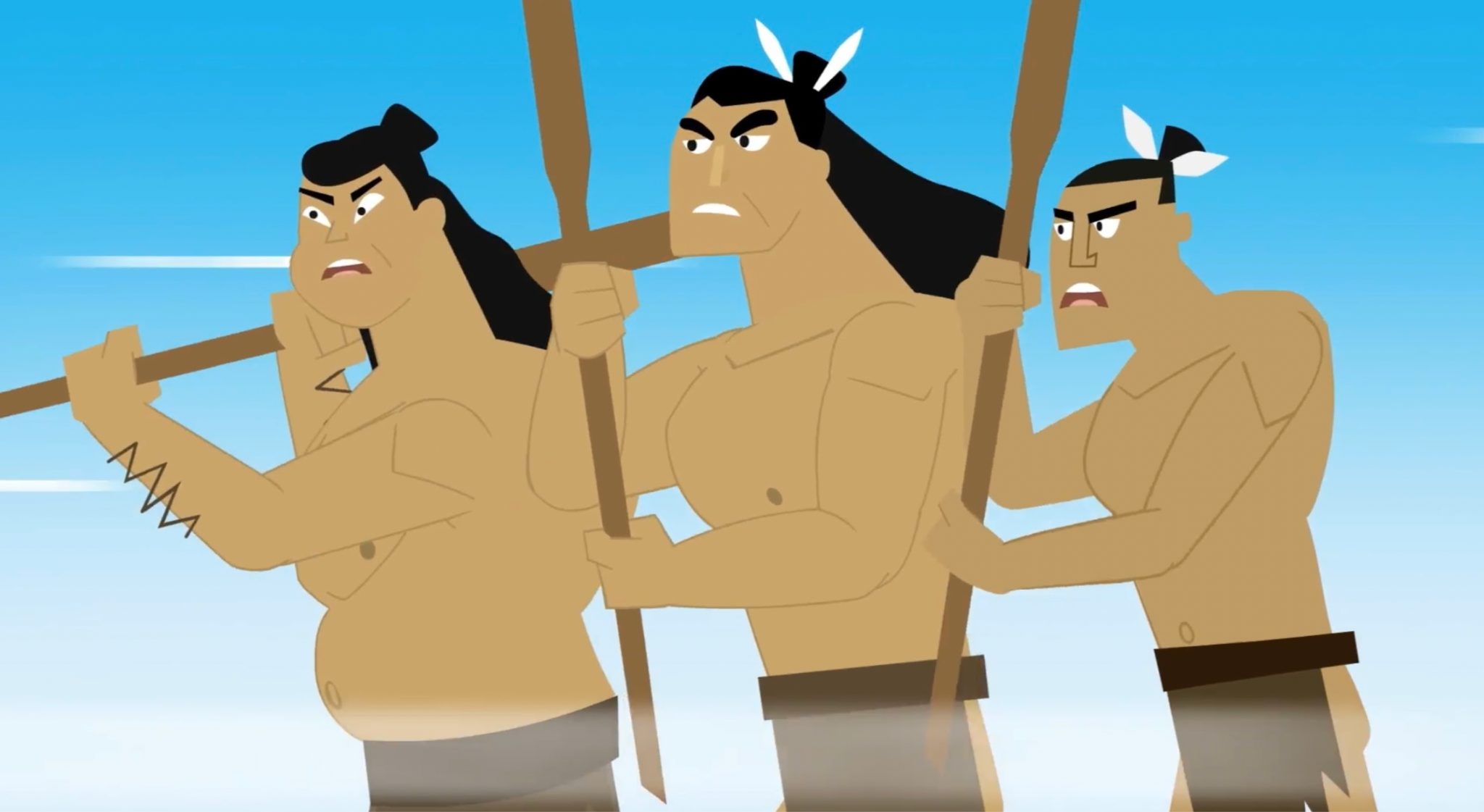 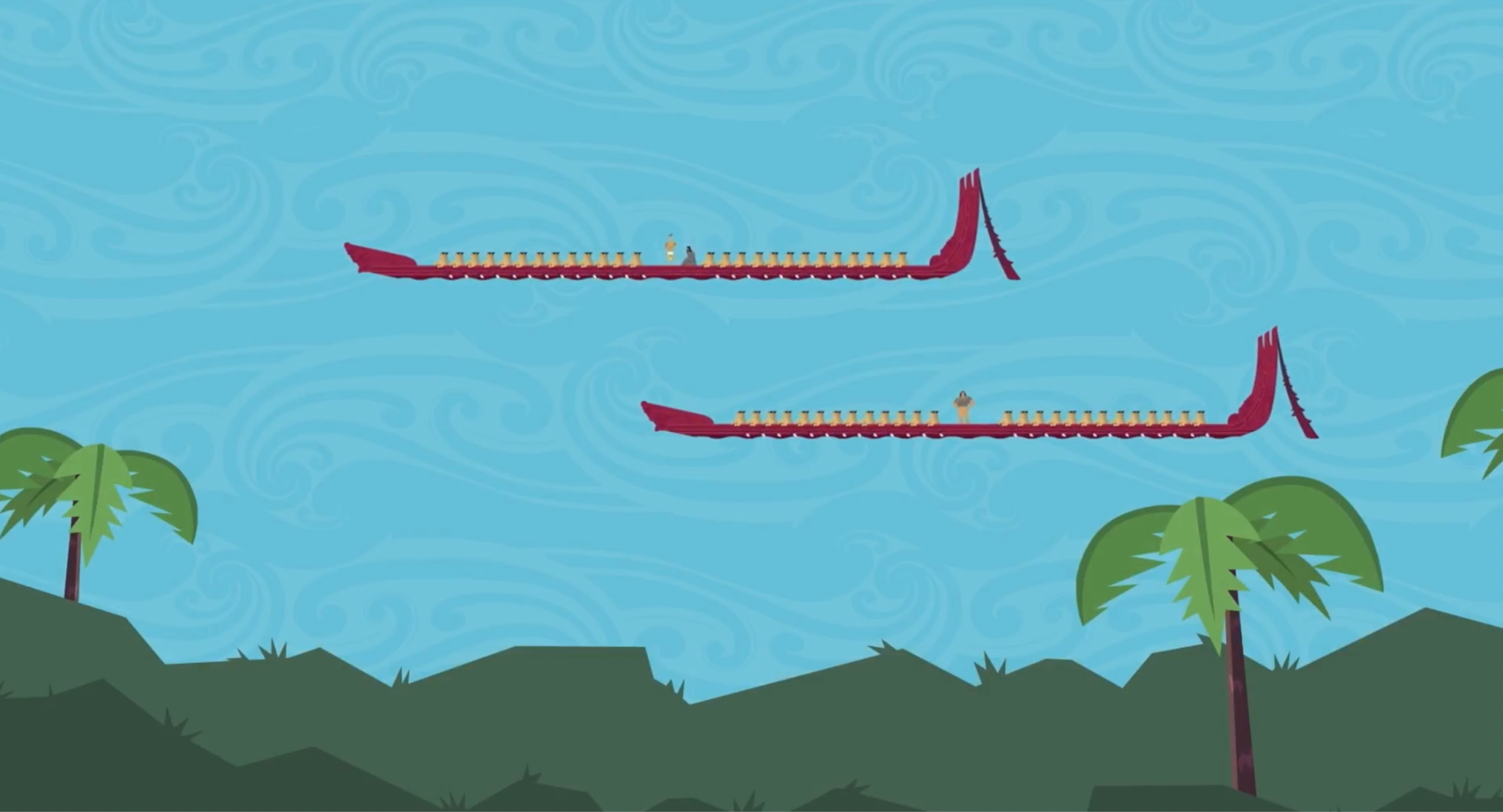 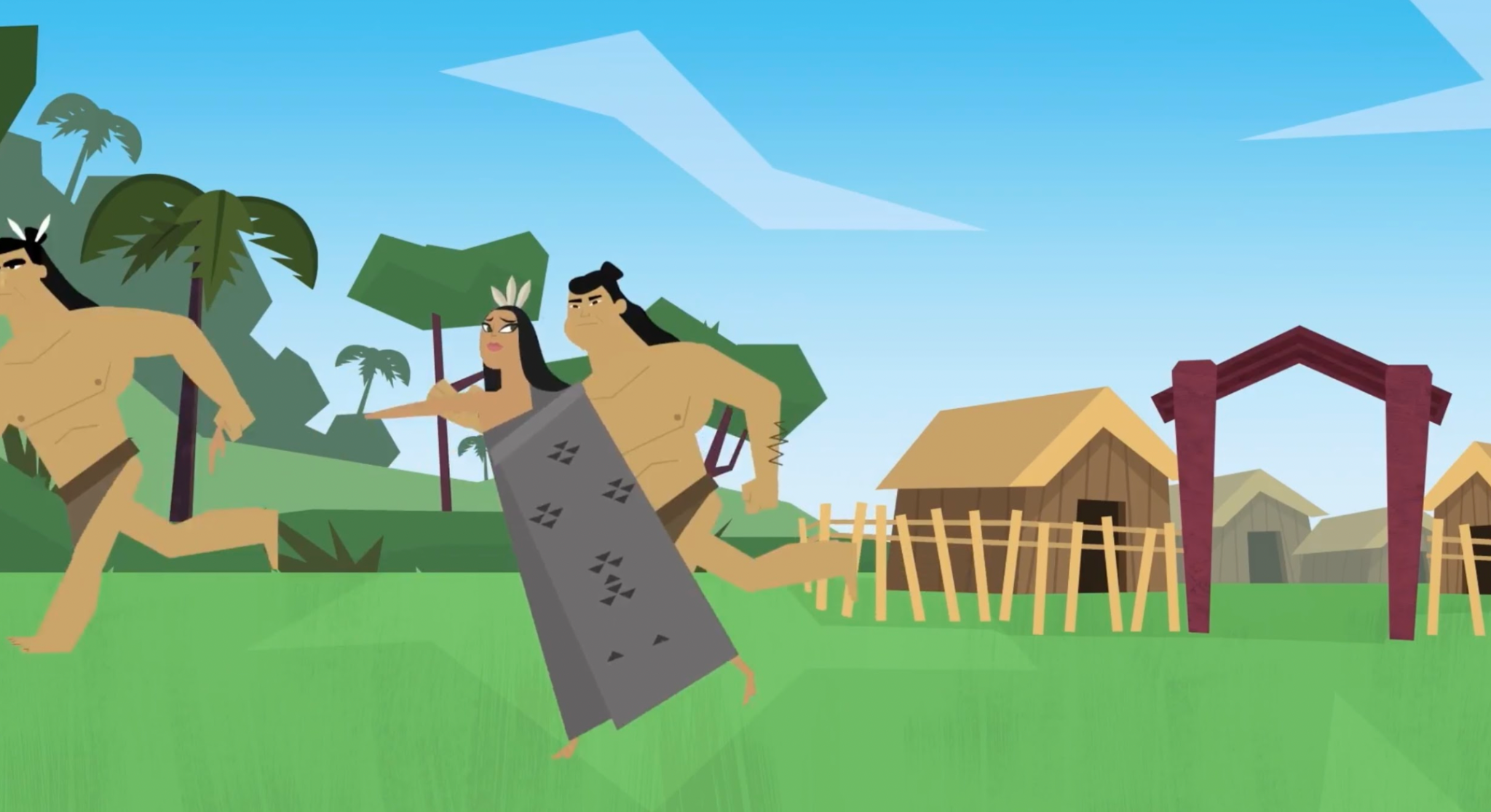 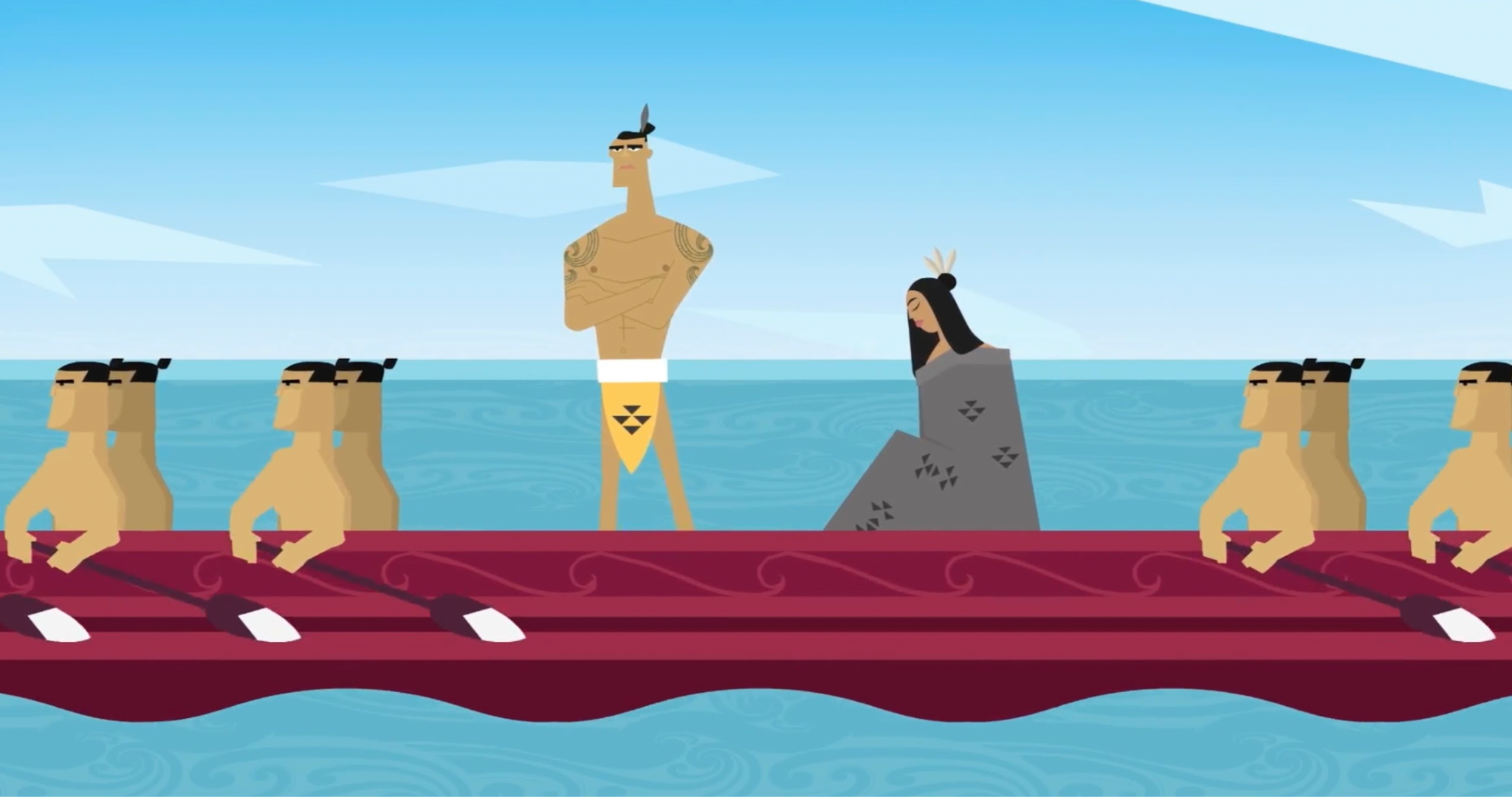 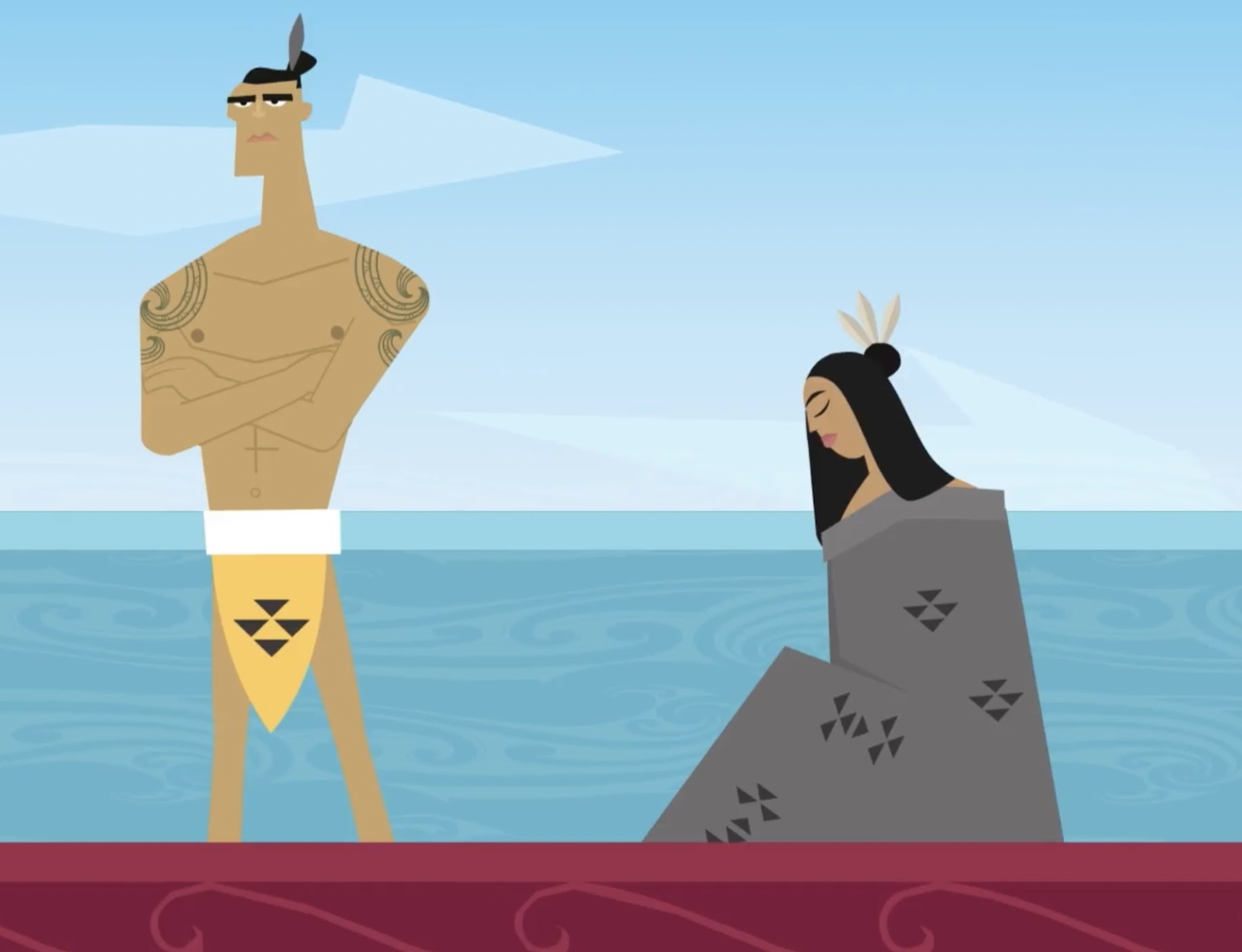 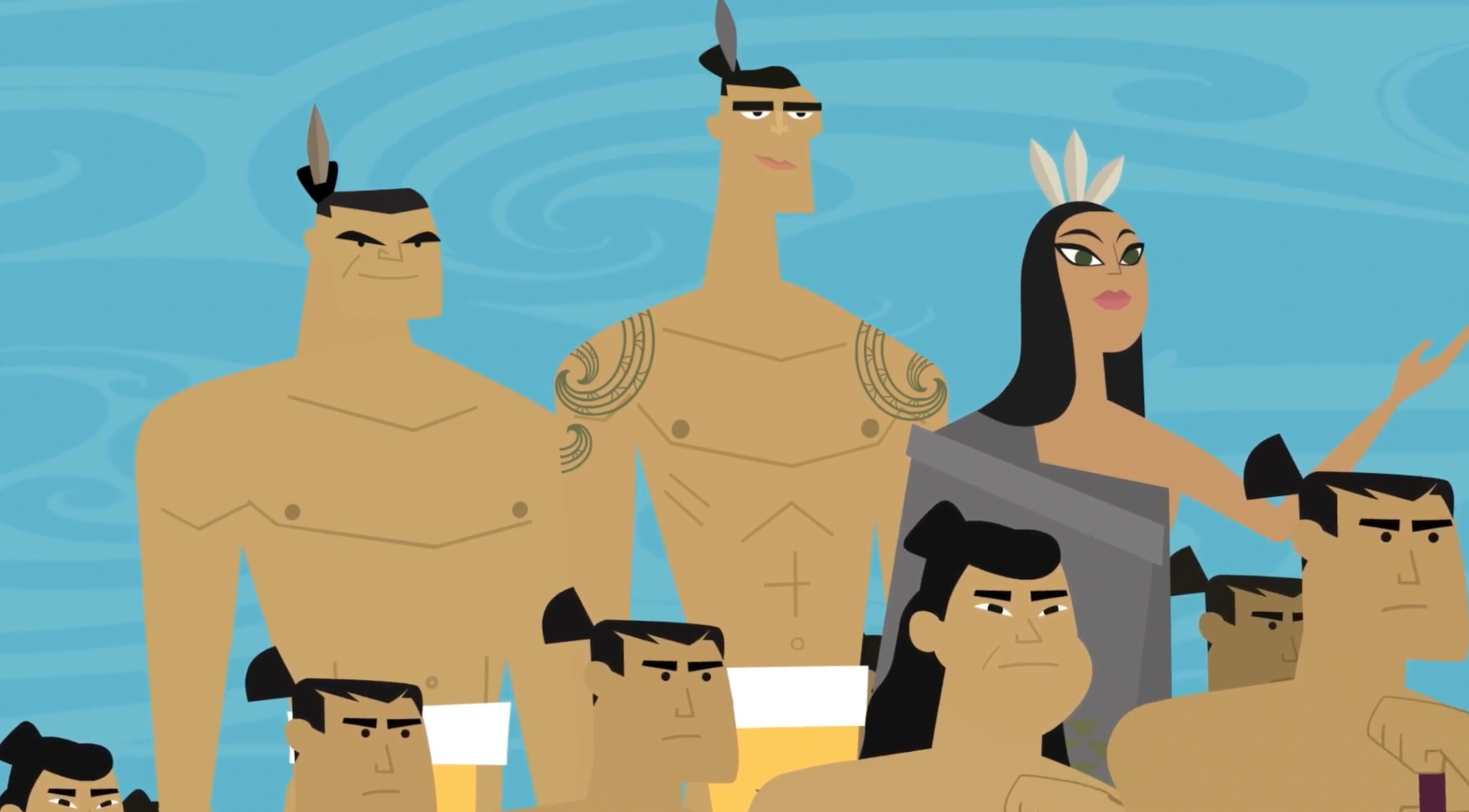 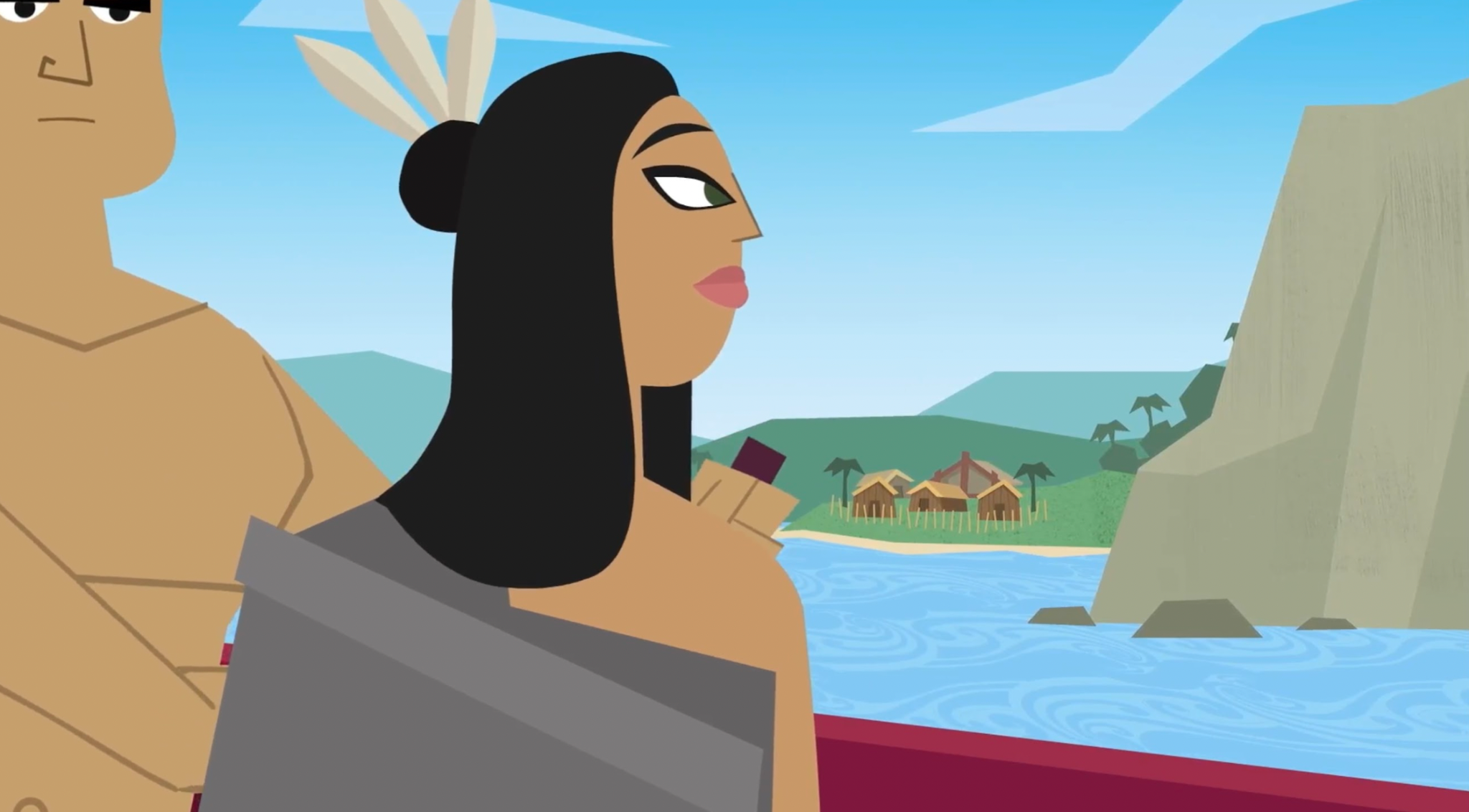 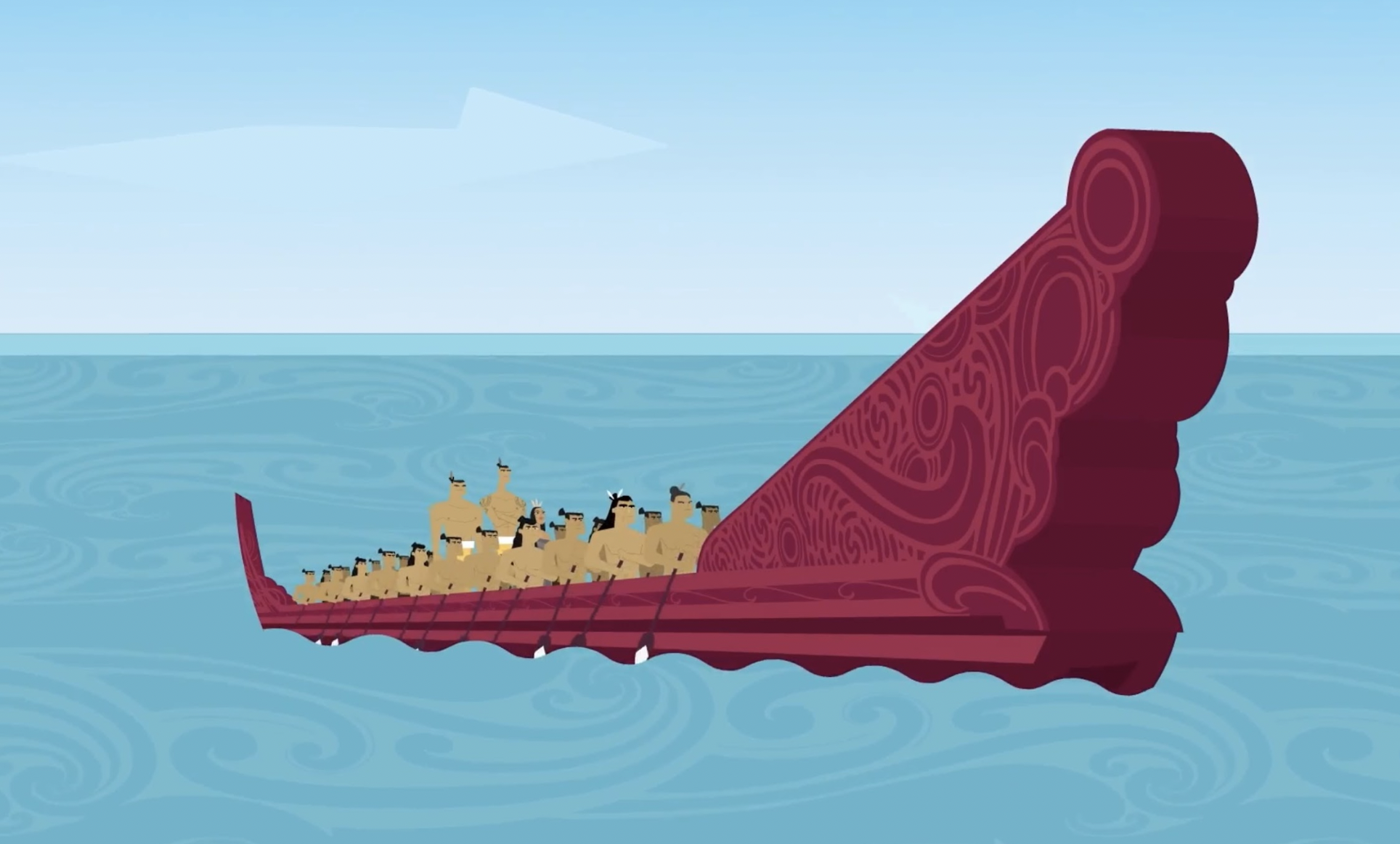 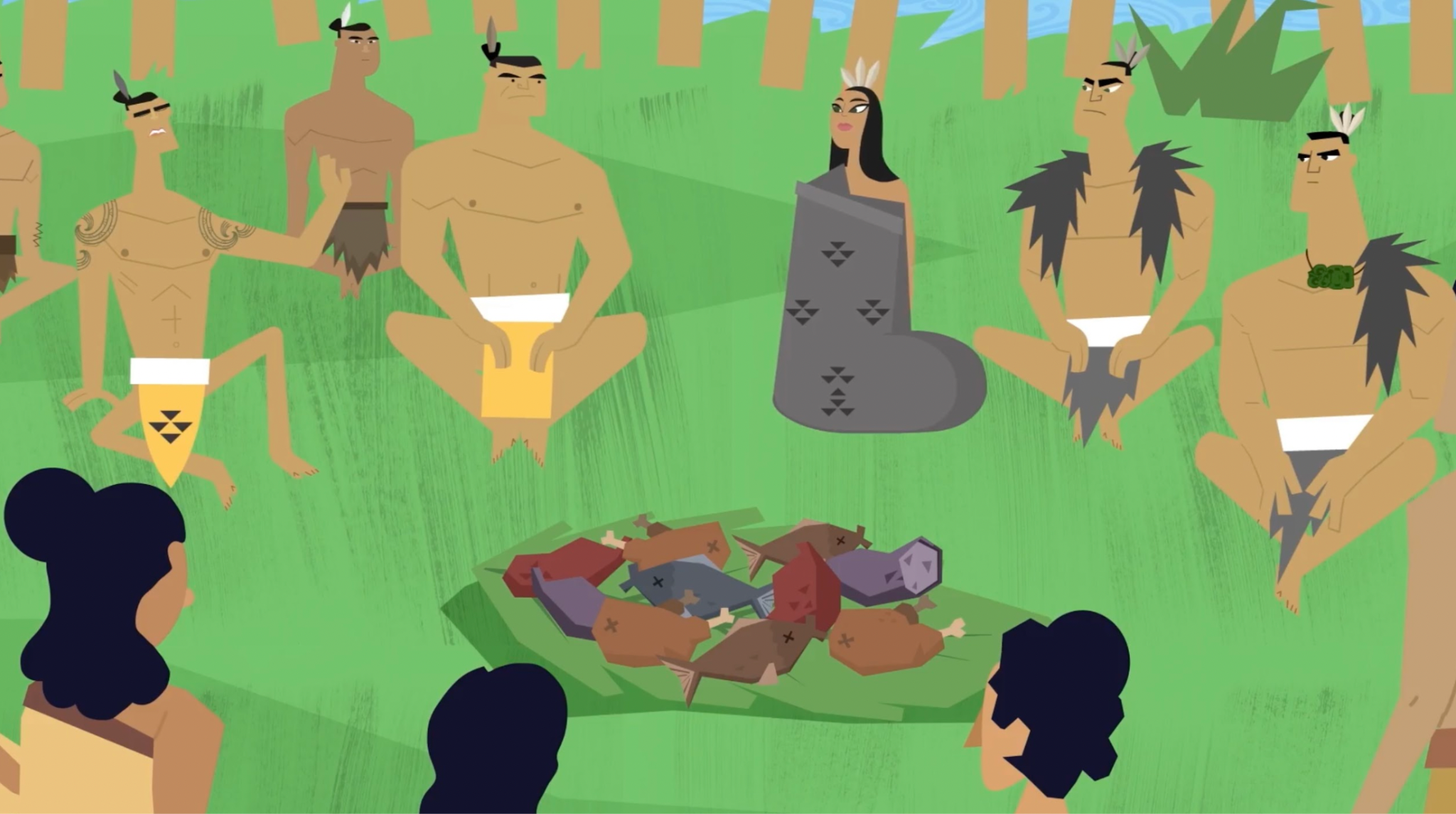 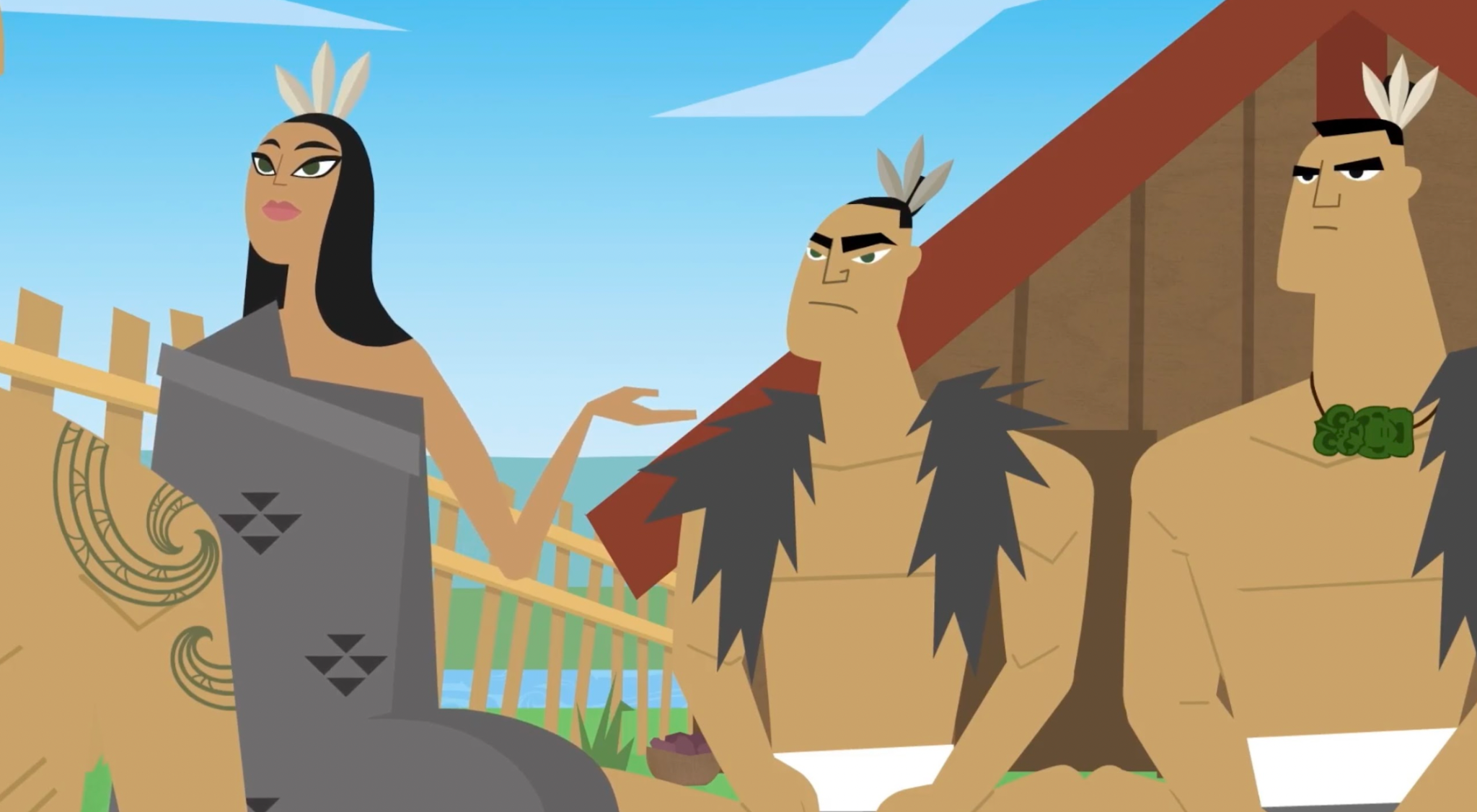 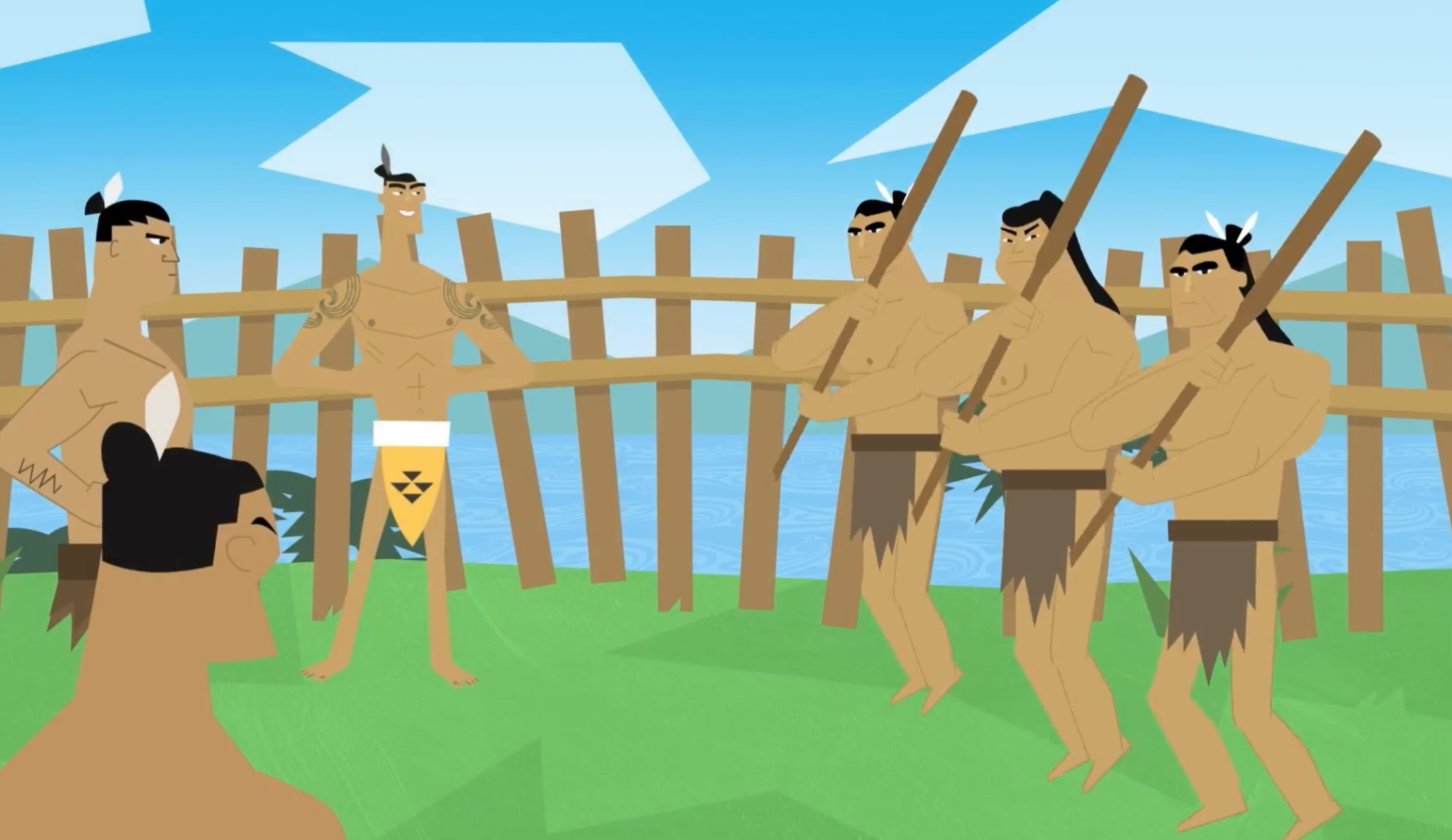 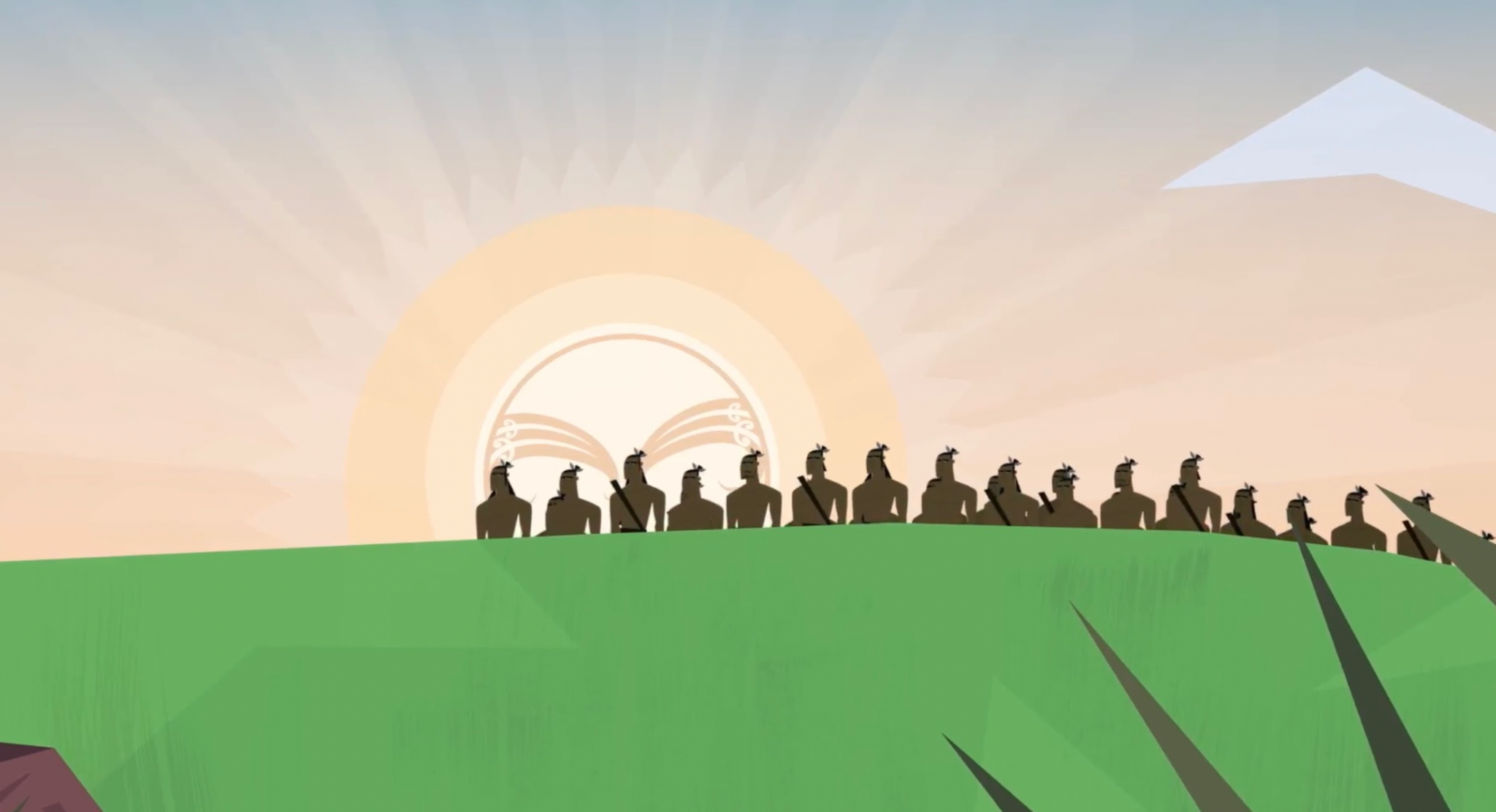 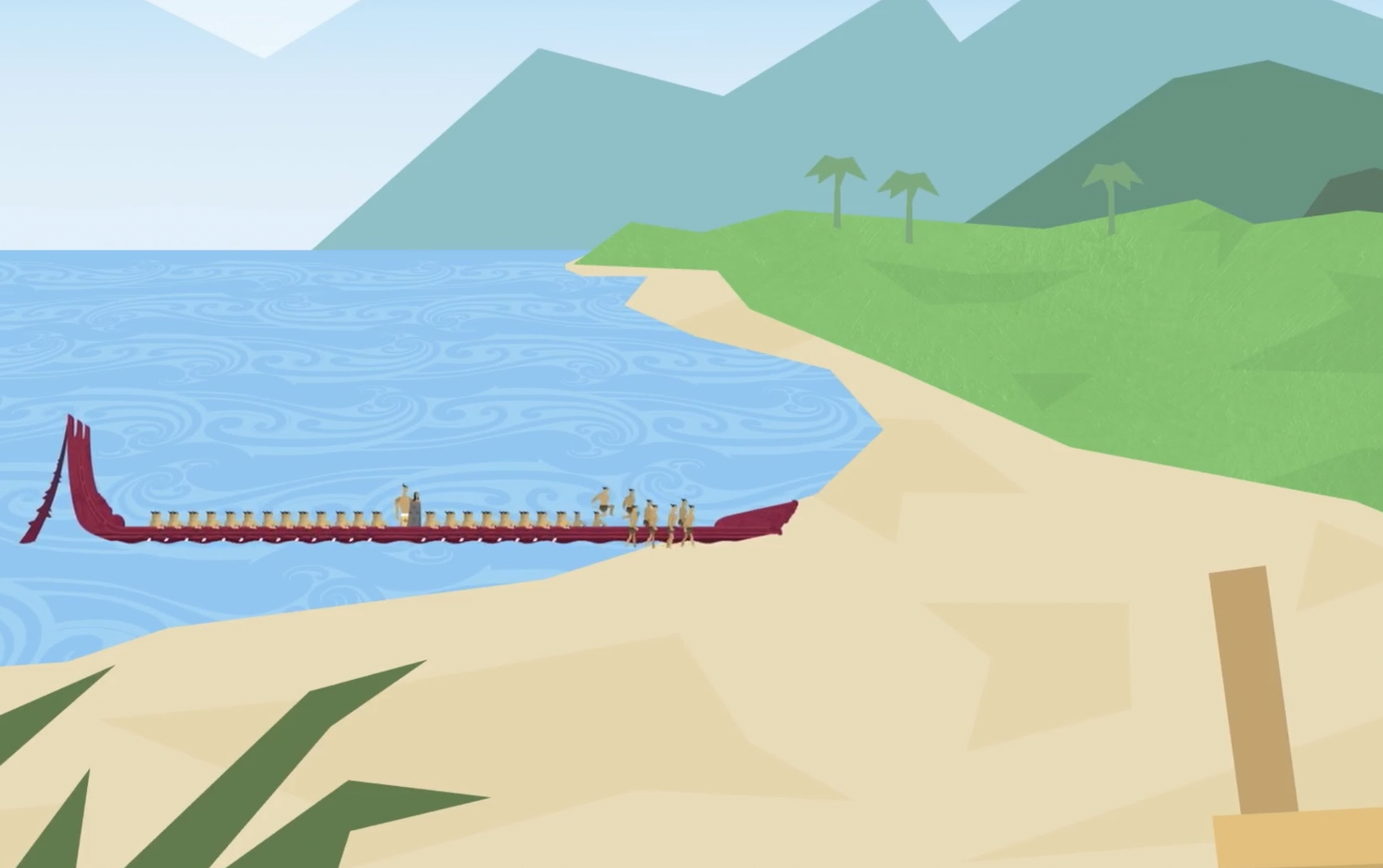 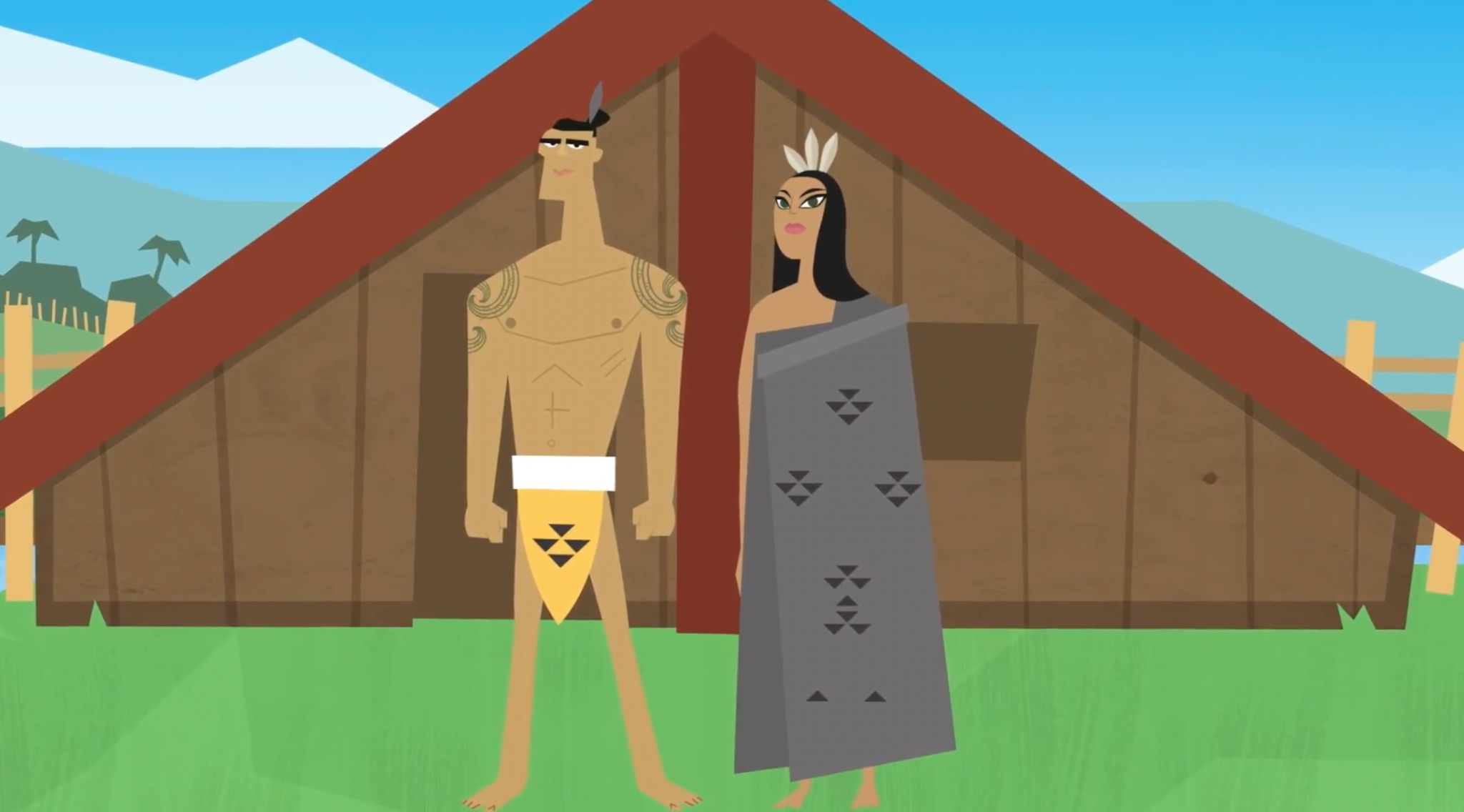 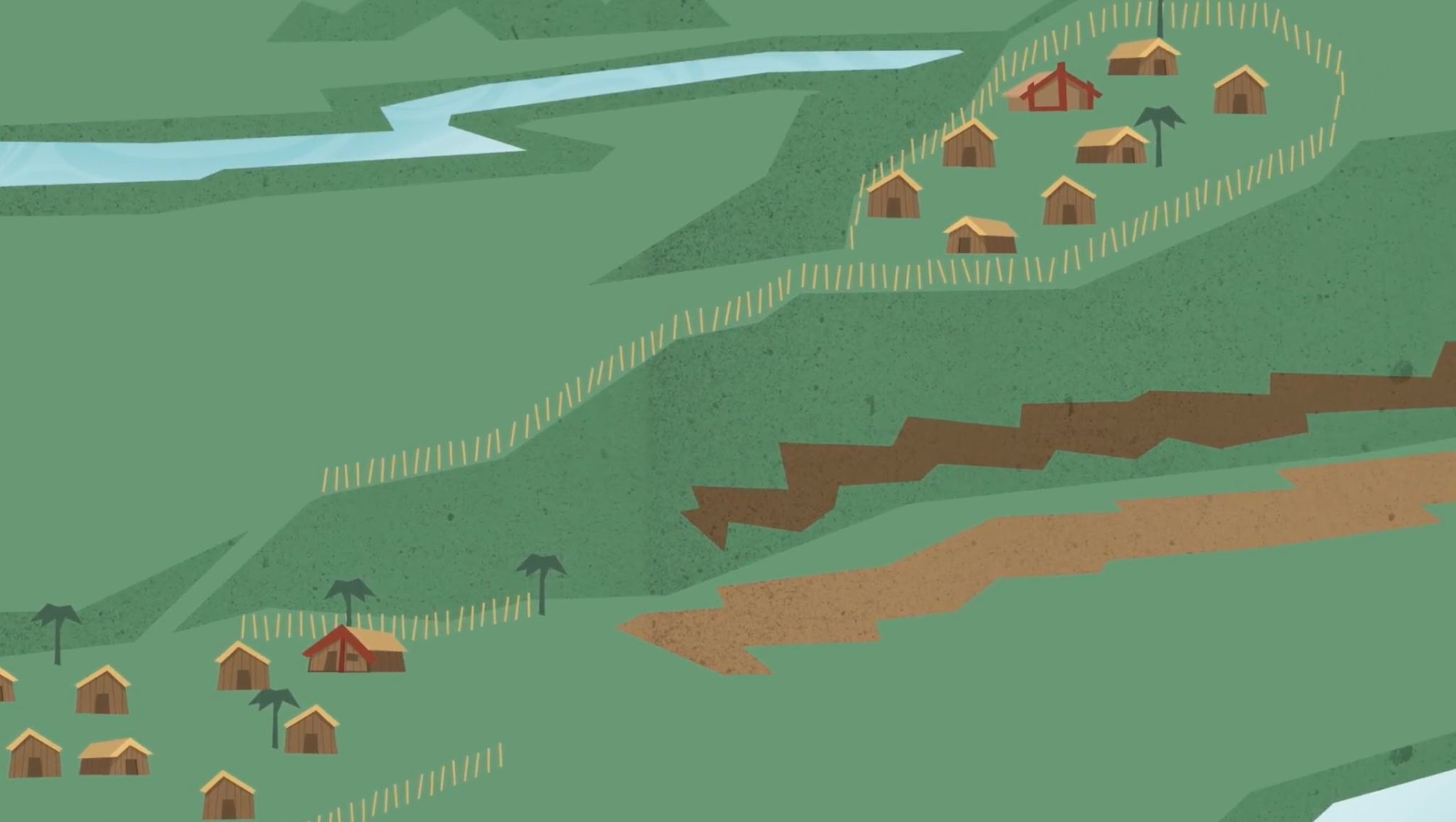